Other System Requirements
Ch. 7
Unified Process Artifacts and Timing
[Speaker Notes: Supplementary specification captures and identifies other kinds of requirements such as reports, documentation, packaging, supportability, licensing, etc.
Supplementary specs: FURPS - functionality, usability, reliability, performance, supportability + implementation constraints, purchased components, free open source components, interfaces – noteworthy hardware and software interfaces, legal issues, information in domains of interest: pricing, credit, debit handling, sales tax, 

Vision: executive summary, Terse feature list is good in vision, less than 10 features
Features are behavioral functions that a system can do. System does feature X

Glossary: terms and definitions, aliases, abbreviations
Domain rules: long living, spanning rules such as tax laws, dictate how domain and business may operate

Inception is for feedback, it is a first approximation of requirements]
From Inception to Elaboration – Iteration 1 Basics
3
Iteration 1 Requirements
Implement a basic key scenario of the Process Sale use case: entering items and receiving a cash payment.
No collaboration with external devices (such as tax calculator or product database)
No complex pricing rules are applied.
Subsequent iterations will grow on this foundation.
4
[Speaker Notes: Tackle difficult, risky things first. But how do we know which are these? Iterative means we do not tackle everything at once.]
Incremental Development for the Same Use Case Across Iterations
Not all requirements in the Process Sale use case are being handled in iteration 1.
How many use cases should be completed during iteration 1?
How long should these be?
5
[Speaker Notes: Not all requirements in the Process Sale use case are being handled in iteration 1.
It is common to work on varying scenarios or features of the same use case over several scenarios and gradually extend the system to ultimately handle all the functionality required.
On the other hand, short, simple use cases may be completed within one iteration.

Key understanding of UP/Scrum and other iterative processes: we start production-quality programming and testing for a subset of the requirements and we start development BEFORE all the requirements analysis is complete – different than waterfal]
Fig. 8.1
[Speaker Notes: One use case could be iterated multiple times depending on its complexity. New features, exceptions may be added.]
What happened during Inception?
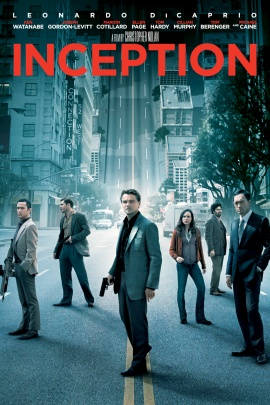 Basic feasibility assessment
Risk list
Scope definition
[Speaker Notes: Requirements workshop
Actors, goals, use cases named
Use cases written in brief format – why did we start with fully dressed?
10-20% use cases written in fully dressed – why? Scope understanding
Risk list – time
PoC prototypes!
Recommendations: what to build, what to buy, tools list
Plan first iteration]
On to Elaboration!
Core, risky structure programmed
Majority of requirements
Major risks mitigated/retired
Estimate overall schedule, resources
[Speaker Notes: Build the core architecture, resolve high risk elements, define most requirements
Short, timeboxed, risk driven iterations
Start programming early
Test early & often]
Elaboration artifacts
Domain Model
Design Model
Software Architecture Document
Data Model
Use case storyboards, UI prototypes
[Speaker Notes: Domain model: business model, concepts, entities
Design model: diagrams, logical, class, interaction, package etc. diagrams
SW Architecture doc: learning aid, key architectural issues, outstanding design ideas, motivation
Data Model: database schemas
Use I/F paths of navigation, usability models
You know you did not understand elaboration when: you do not prepare production ready code, no early realistic testing, most requirements were defined before elaboration, risky elements are not tackled, it is considered primarily design/requirements phase preceded by implementation, there is minimal feedback & adaptation, proof-of-concept programming]